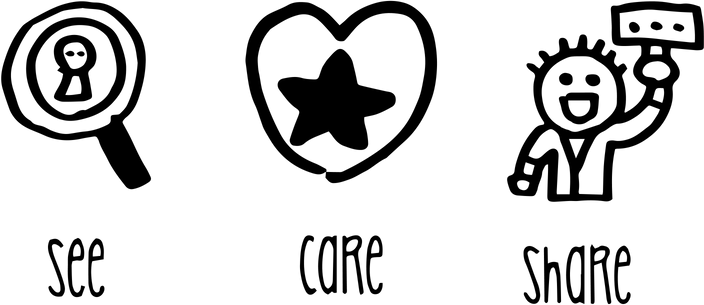 Temporary Working From Home - Top Tips
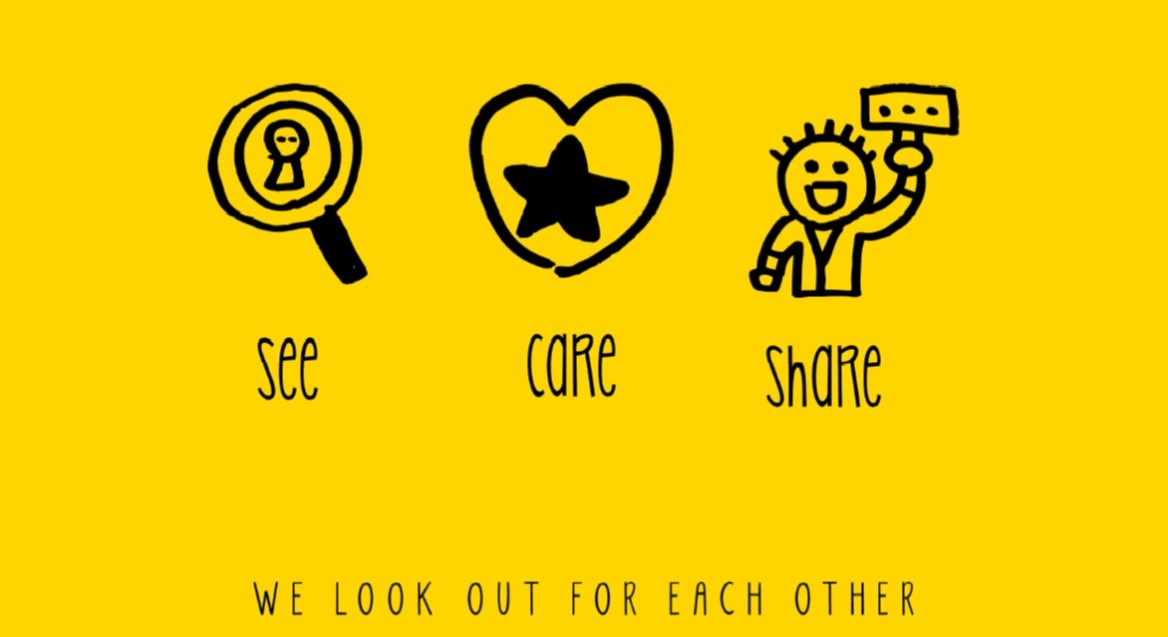 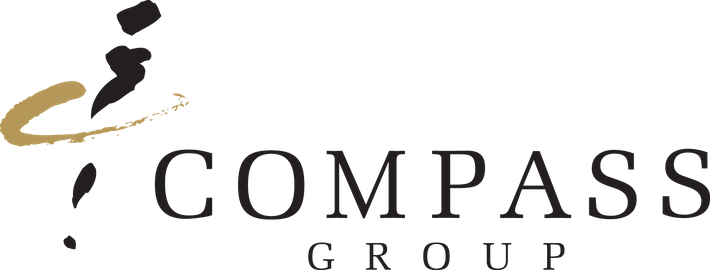 DOCUMENT CONTROL
CG/HS/SCS/003/01
NOVEMBER 2020
WE LOOK OUT FOR EACH OTHER
Ergonomics Anywhere - Are you sitting comfortably?
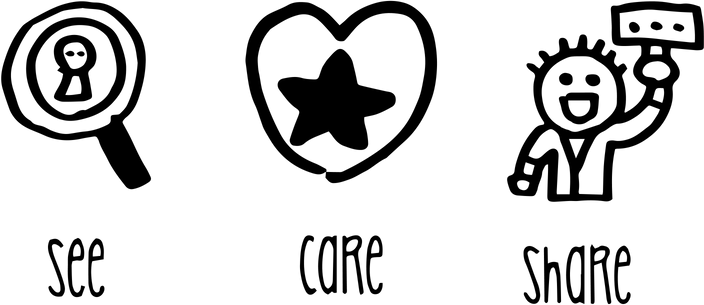 Those of us currently working from home may find we encounter some challenges as we have fewer means and methods available to achieve a proper workstation set-up. But it’s not quite as difficult as you think. A bit of creativity can work wonders
If you have a desk at home this should be utilised where possible. If not, take a look at the following tips to enable you to create a temporary desk based workstation
Ideally sit at a table, but bear in mind this may not always offer the ideal desk height
If your table is too high, try using a different height chair or stool
Be mindful of good posture whilst sitting, support with a cushion if need be
Ensure your feet are supported when you are seated, either flat on the floor or by placing a book or box under your feet 
Position your laptop to prevent glare and reflections on the screen and ensure you have good levels of natural lighting
Ensure cables do not prevent trip hazards and that you have enough space to work in, with adequate space in front of your keyboard to support your wrists
To prevent hunching use a sturdy box or a book to raise the screen closer to an appropriate viewing height. Make sure you use a separate keyboard and mouse to avoid typing from the elevated keyboard, just as you would at your regular workstation
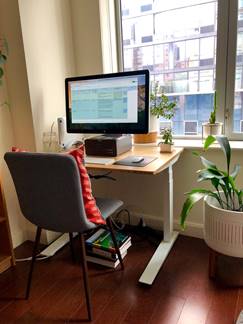 If you do not have a separate keyboard and mouse, tilt the screen back farther than 90 degrees to better position the centre of the screen within your natural field of vision
Take regular breaks, step away from your workstation and move around
Shut down your workstation at the end of your working day, do not leave laptops on charge unattended for long periods
Most importantly, pay attention to any signals that your body is experiencing discomfort, and increase your frequency of rest breaks. Switch your posture and include regular movement breaks too
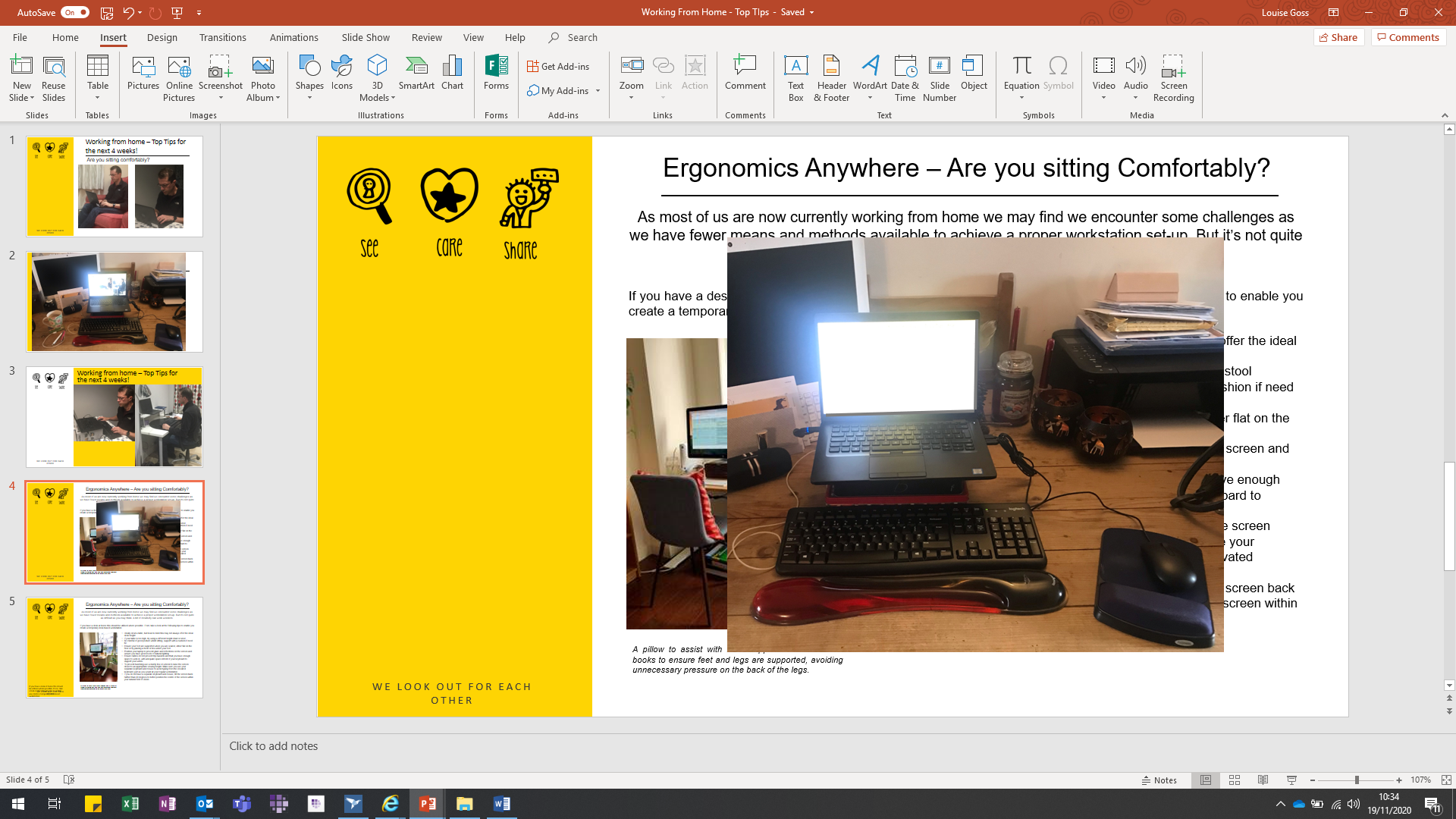 A pillow to assist with back support and a stack of books to ensure feet and legs are supported, avoiding unnecessary pressure on the back of the legs
Remember, if you have an accident or near miss whilst working at home this still needs to be reported by logging an incident on the AIR 3 Incident Reporting System
If you raise your laptop ensure you use a separate keyboard and mouse
WE LOOK OUT FOR EACH OTHER
Ergonomics Anywhere - Are you sitting comfortably?
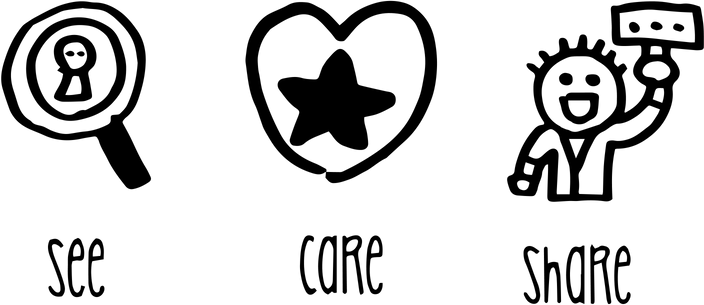 For some individuals a combination of sitting and standing is beneficial. If you have a table, kitchen worksurface or breakfast bar you can easily create a suitable workplace environment which gives you the flexibility to stand and work
Ensure you have adequate space to work in and are not close to a water source
For short periods of work you may find that simply standing at a table, kitchen worksurface or breakfast bar is sufficient
Be mindful, this will cause you to look down at the keyboard and is not suitable for long periods of work
Whilst standing has the benefit of increasing blood flow to the legs, long periods of standing can cause other issues such as pressure on your lower back. A recommended balance is 30-45 minutes of sitting and 10-15 minutes of standing
If raising your laptop is beneficial, adopt the same principles as you would do at a desk based workstation by using a sturdy box or books to raise the screen closer to an appropriate viewing height. Again, make sure you use a separate keyboard and mouse to avoid typing from the elevated keyboard
You may need to raise your laptop significantly higher than at a desk location to achieve an appropriate viewing height. Ensure whatever you select to place your laptop on:
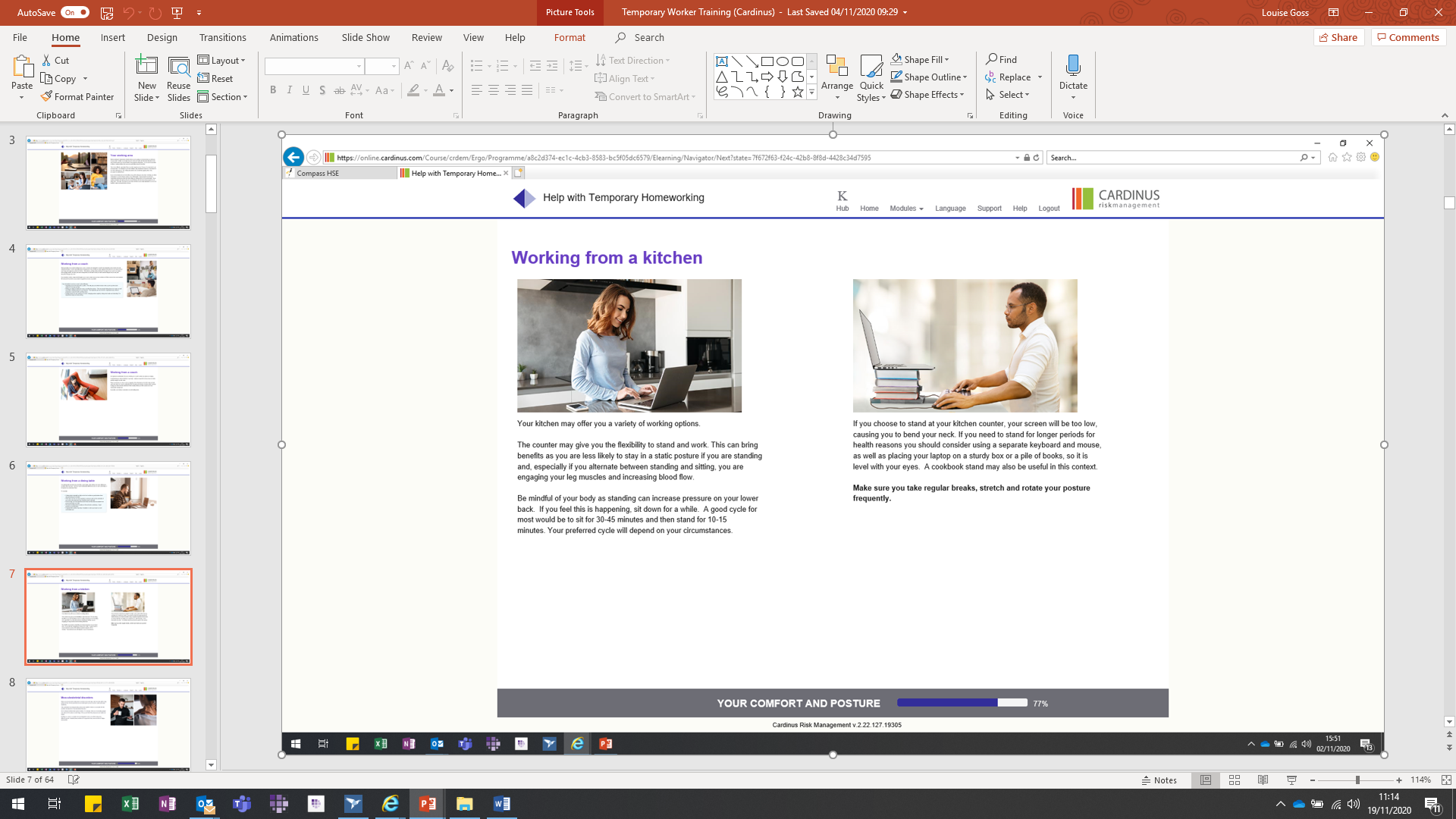 Simply standing at a kitchen worktop for short periods can be beneficial. Ensure you are not close to any sources of water!
is sturdy enough
offers enough space to rest your wrists in front of the keyboard
Items placed on top cannot topple
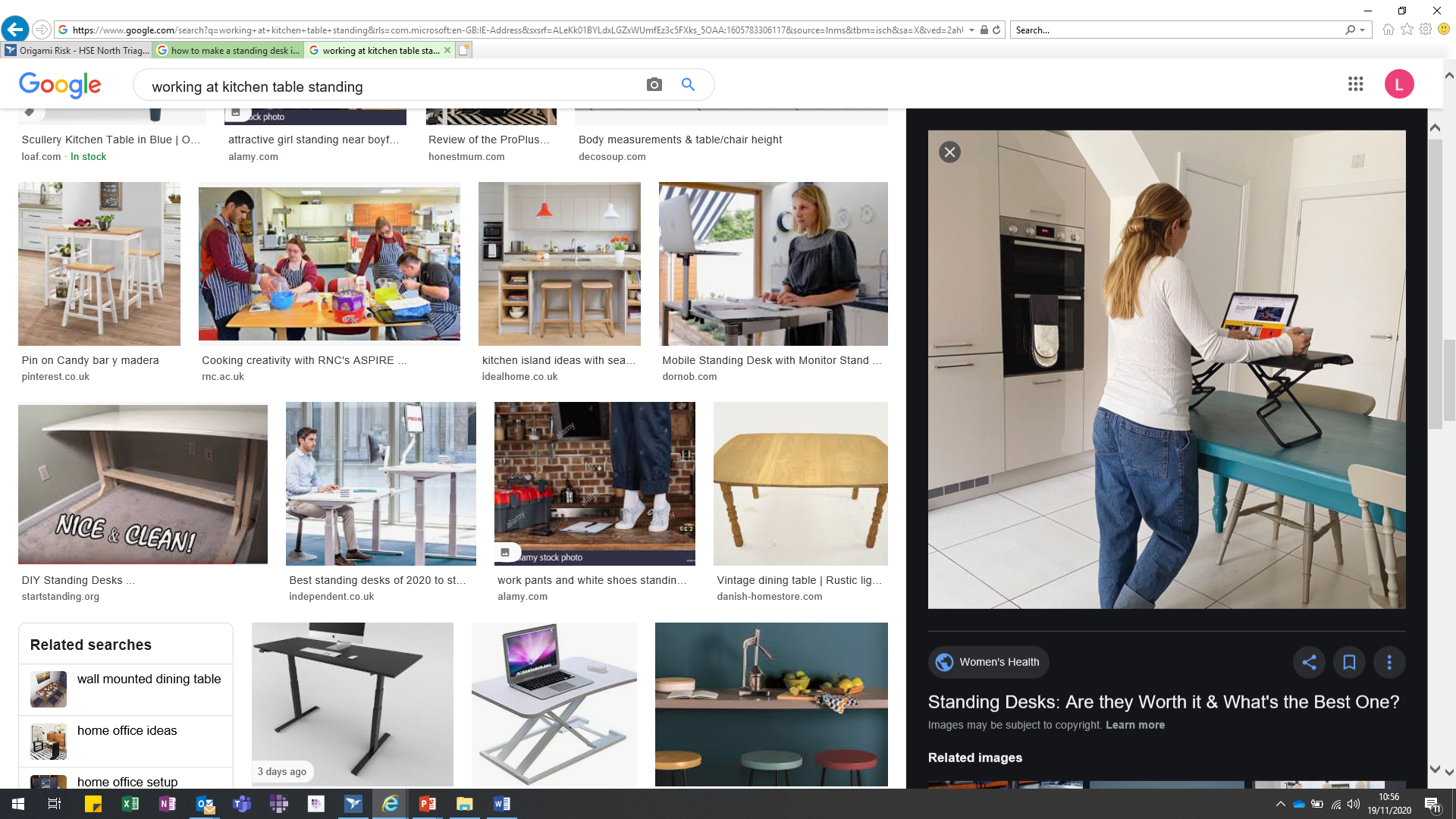 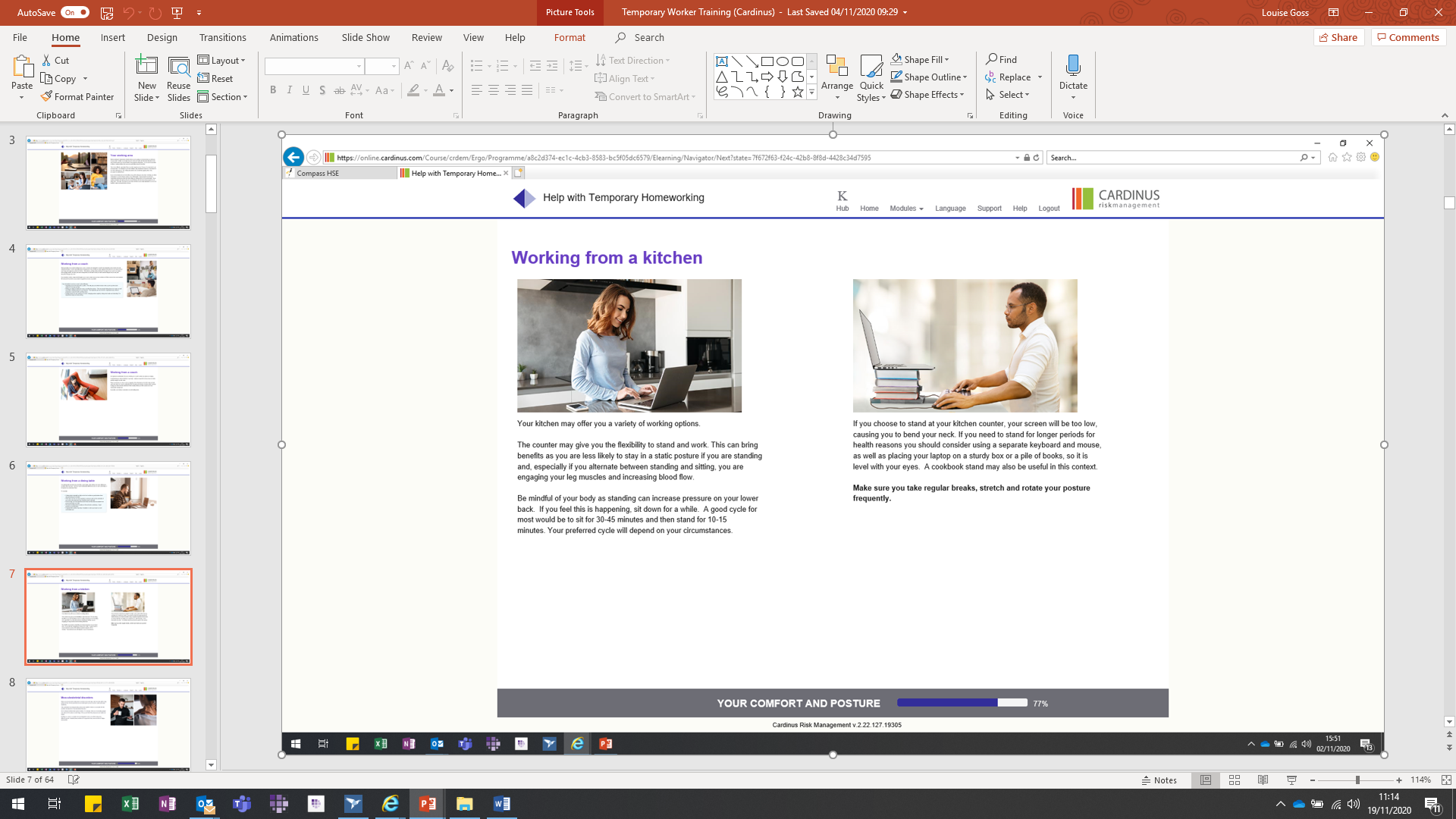 If you do not have the facilities to set up a temporary workstation or if you are sitting on your couch or bed contact your HSE Manager as soon as possible for further guidance and support
This standing workstation can easily be created using a sturdy box or books. Make sure your items cannot topple
WE LOOK OUT FOR EACH OTHER
General Health and Safety Considerations
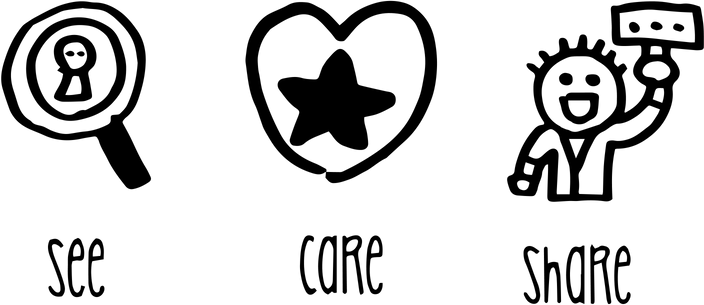 In addition to considering the risks associated with poor workstation set up, its just as important to think about the additional safety risks within your home environment
Slips, Trips and Falls
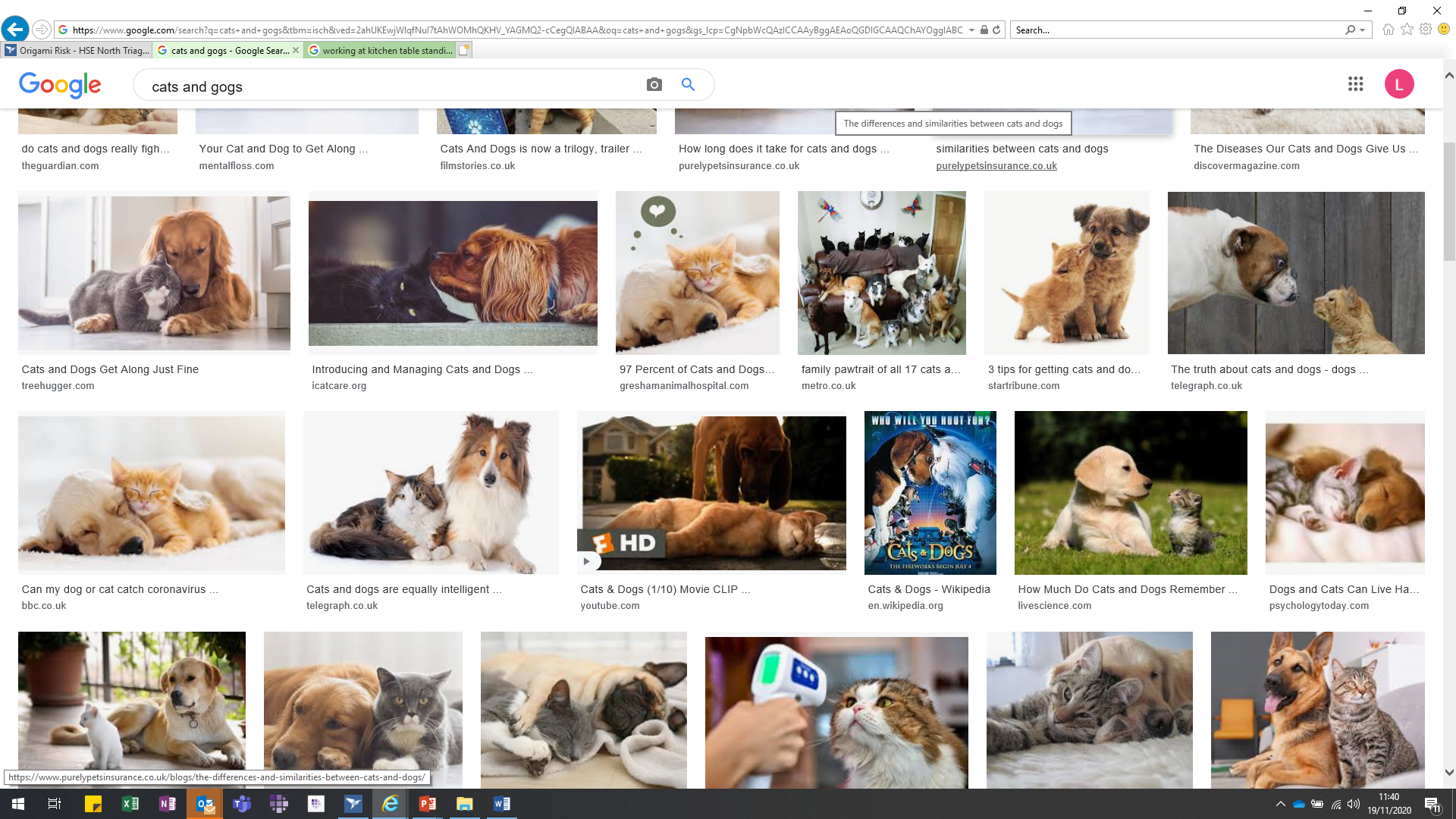 Are the most common cause of accidents so its important to ensure you adopt good housekeeping measures.
Pets, children's toys, laundry baskets, shoes etc. can all present trip hazards we wouldn’t usually have to consider in the workplace, as well as the usual trailing cables from laptops and other electrical equipment. Set up your workstation close to plug sockets if possible to reduce the risk of trailing cables.
First Aid Arrangements
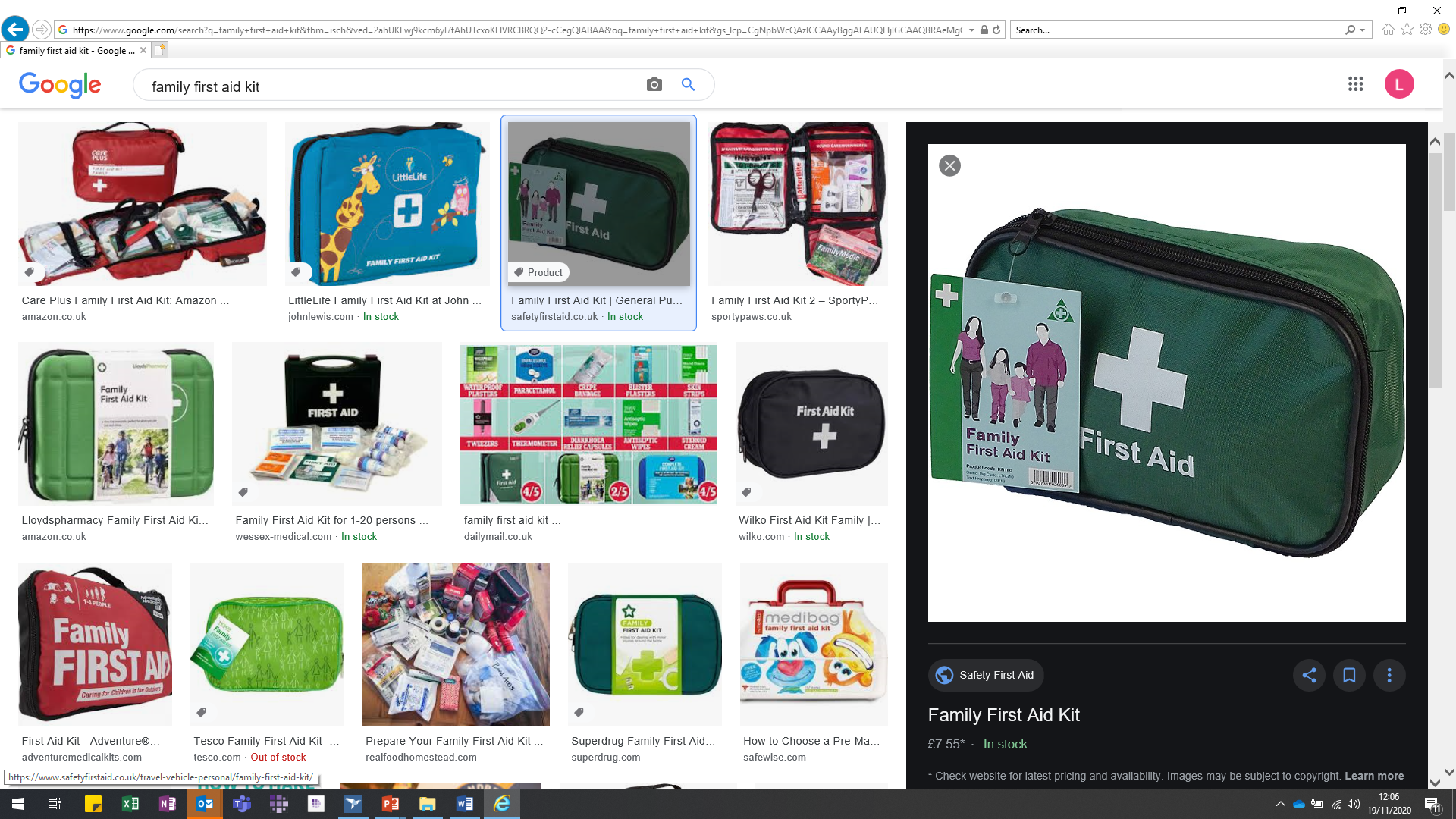 Consider how you could deal with a minor injury. Having a small basic first aid kit will provide you with the essentials for dealing with a minor injury. Most can be purchased from a regular high street pharmacy or large supermarket.
If you require assistance but its not urgent contact NHS 111. If you require emergency assistance call 999.
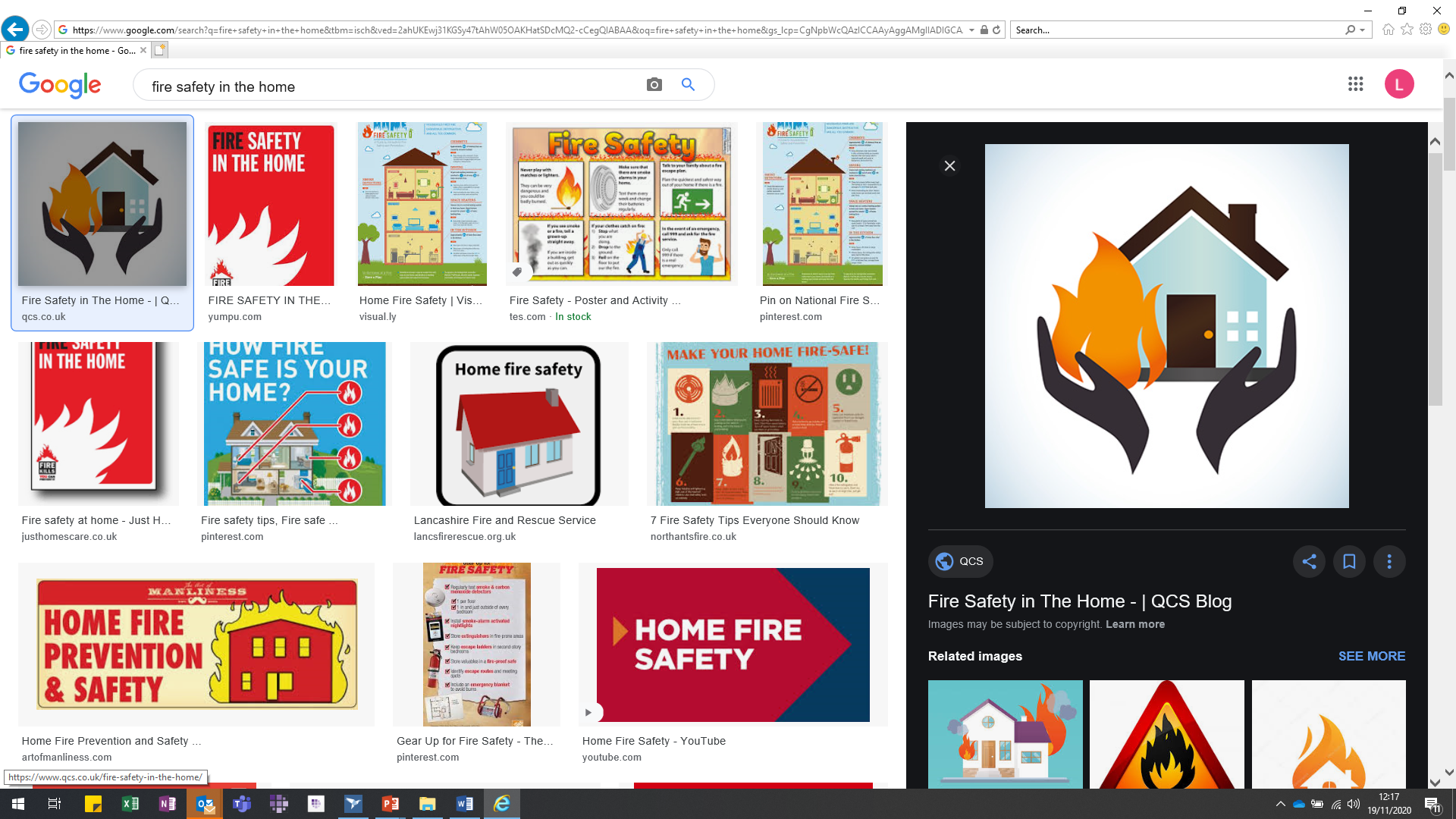 Fire Safety and Electrical Hazards
Its important to think about how you would deal with a fire emergency situation in the home. Smoke detectors are an important safety feature and the fire service recommends fitting them in your home. Make sure you test them regularly in accordance with manufacturers guidance. Think about escape routes and consider all other members in your household. Have a simple emergency plan in place and make sure all members know what to do in the event of an emergency. Fire fighting equipment is also an important aspect in fire safety. Seek advice from a professional when selecting which type of equipment is suitable.
WE LOOK OUT FOR EACH OTHER
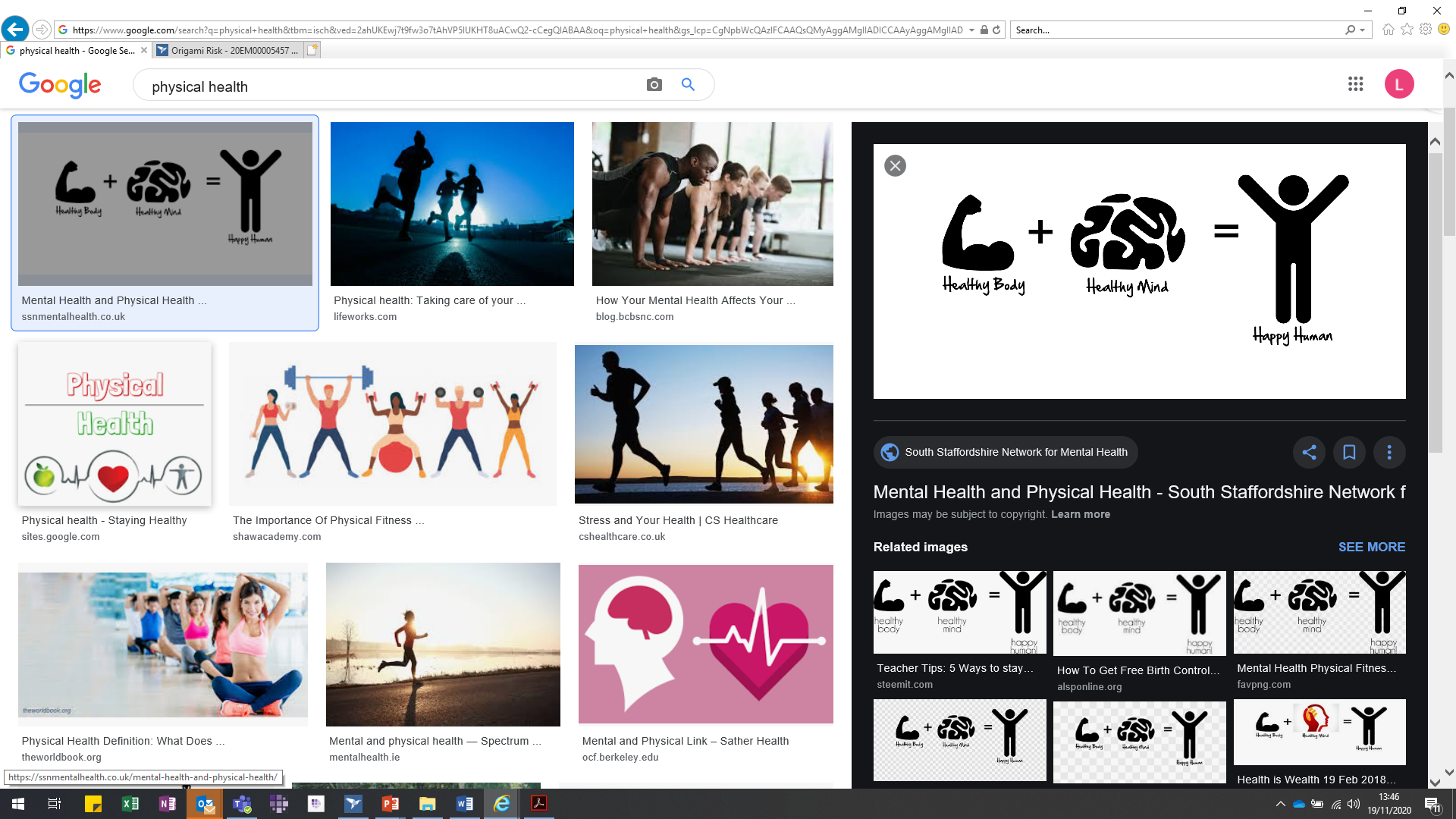 Wellbeing
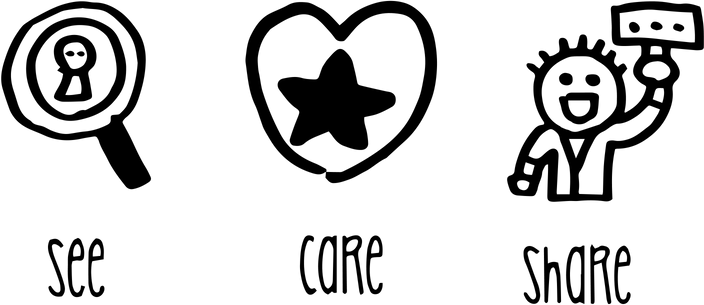 Physical exercise, even if it is just getting out for a walk, generates serotonin which contributes to our wellbeing and happiness.
Being at home creates temptation to snack and eat unhealthily. Stick to regular mealtimes and plan your meals in advance.
Alcohol can be a great distraction and helps us unwind, but it’s also a depressant and high in empty calories. Drink in moderation with days off in between.
Establish a physical routine, plan your day exactly as you would if you were leaving the house. Incorporate physical activities like housework and gardening.
Keep your sleep routines, plan to go to bed and get up at your normal time. Avoid day time naps.
Physical Health
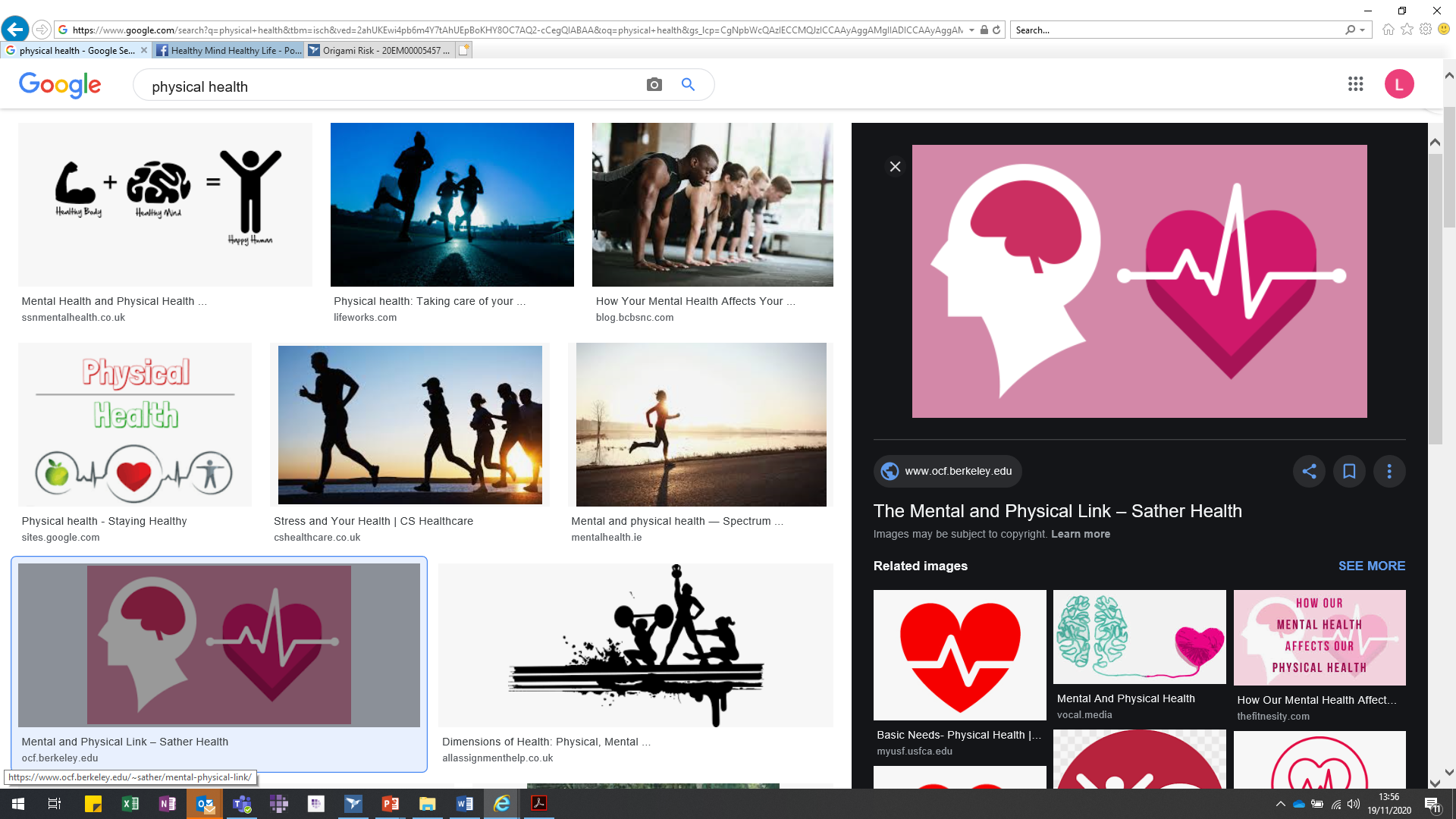 Keep in touch with colleagues, we benefit hugely from the interaction we get from peers so replicate those watercooler chats by picking up the phone. Share your video on a Skype or Teams call, it’s better to see people.
Keep a routine, get dressed as if you are going to work, set out a time you aim to start work and when you will finish.
Segregate your work and home life by sticking to working hours when you can and creating clear boundaries between your work space and home space.
Take regular breaks, get away from the laptop, walk the dog, stroke the cat, make another brew, do a sudoku, whatever gives you some head space.
Mix up your work, create ‘white space’ in your diary away from email or conference calls to do other tasks.
Work Smart
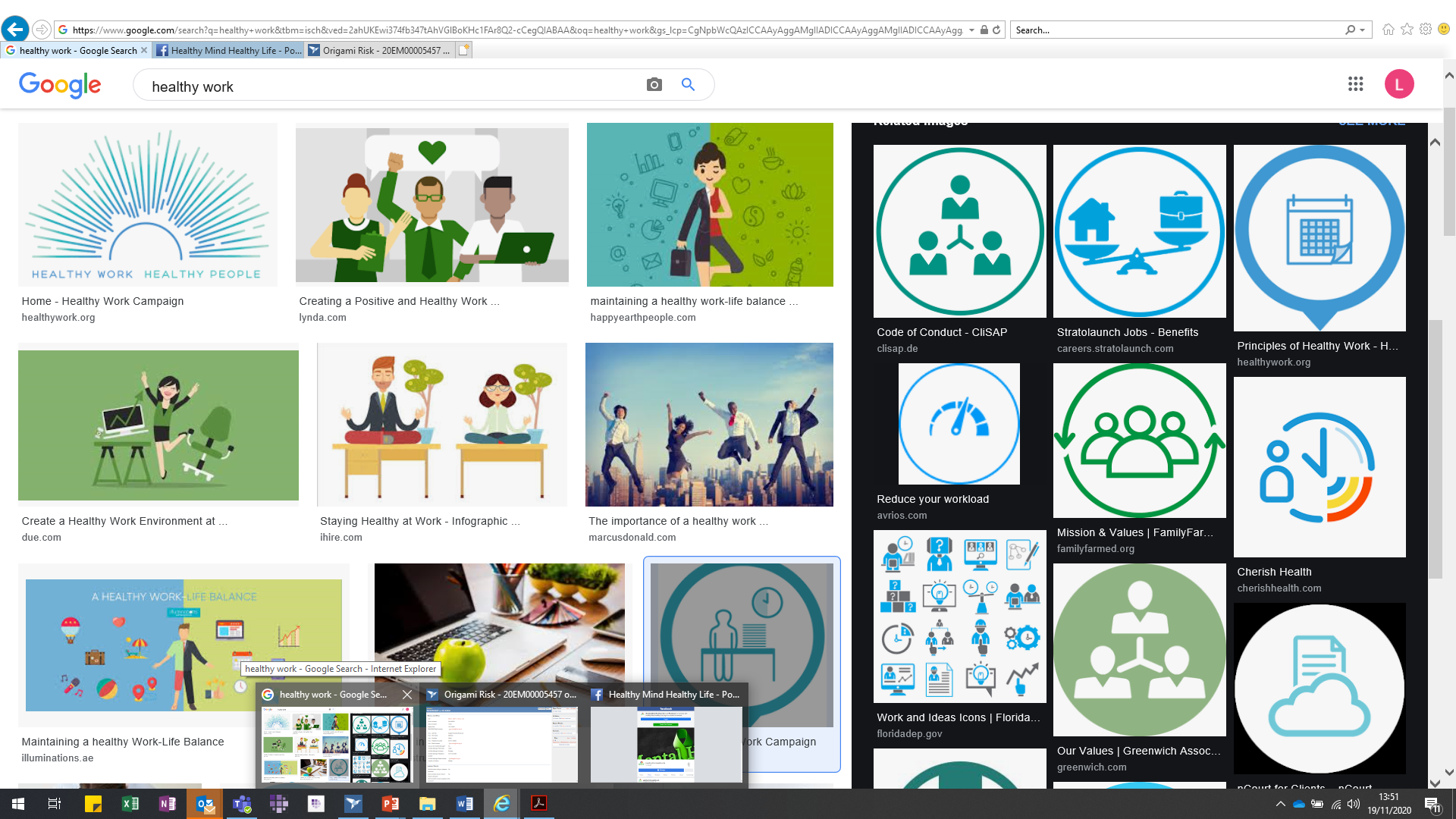 Stay connected. Human beings are social creatures, we need regular social contact to thrive. Use digital technology to connect and don’t forget to just pick up the phone to colleagues, friends, family and loved ones.
Enjoy mother nature as the autumn turn into winter. Use your senses to enjoy all the nature and wildlife around you.
Use distractions to pass the time, TV, books, arts and crafts, cooking, or even the musical instrument you haven’t picked up for a while.
Manage your news intake by only following authoritative sources, rationing what you listen to, watch or read. Stick to the facts not speculation.
Mental Health
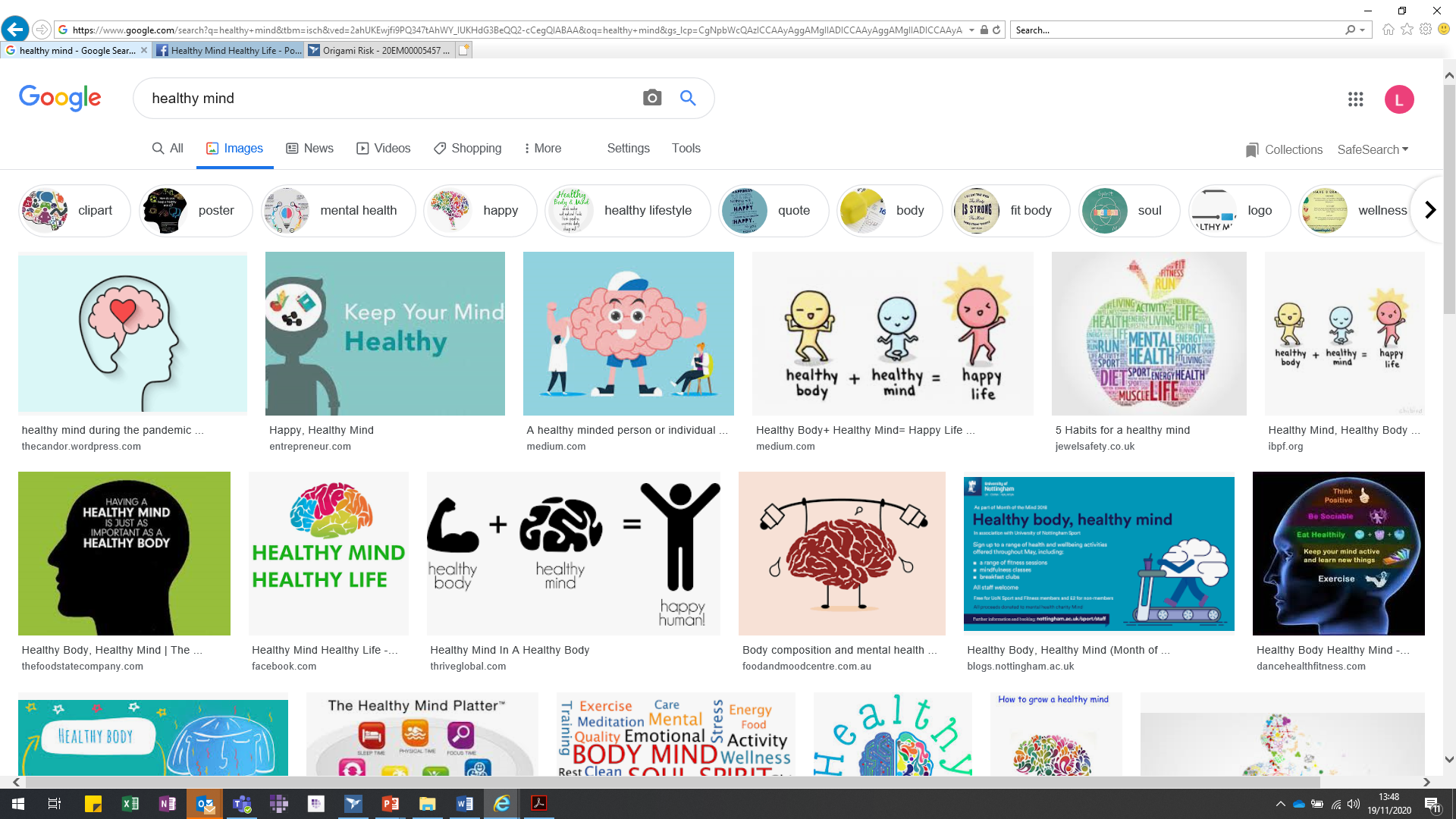 WE LOOK OUT FOR EACH OTHER